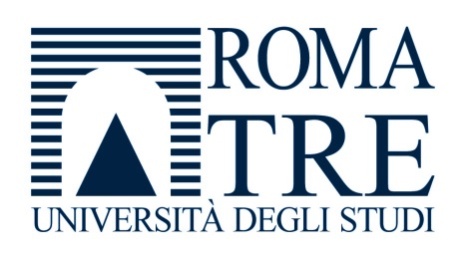 Dipartimento di Scienze della Formazione
Corso di Laurea in Scienze della Formazione Primaria
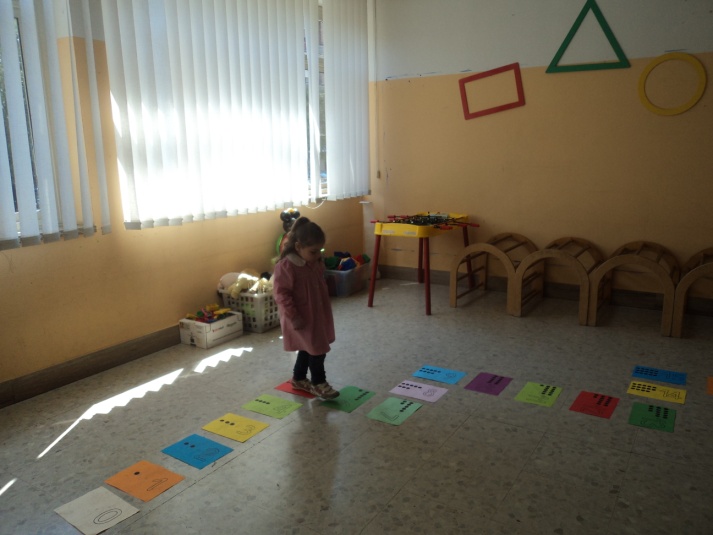 Relazione finale
Matematica come paideia nella scuola dell’infanzia
Scuola dell’infanzia I.C. M.L. Giuliani
Via Pietro Blaserna, Roma
Sezione D, classe eterogenea
Laureanda: Elena Narducci
Relatore: Prof.ssa Ana Millán Gasca
Correlatore: Dott.ssa Viviana Rossanese
A.A. 2014/2015
Il quadro teorico
«Pongono così le basi per la successiva elaborazione di concetti scientifici e matematici che verranno proposti nella scuola primaria». (Indicazioni nazionali)
« Les mathématiques sont – à commencer par le calcul et la géometrie – les experiences les plus immédiates de la verité». (Lafforgue 2010)
«Restituire la matematica alla cultura»
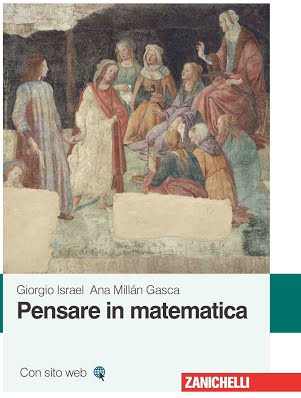 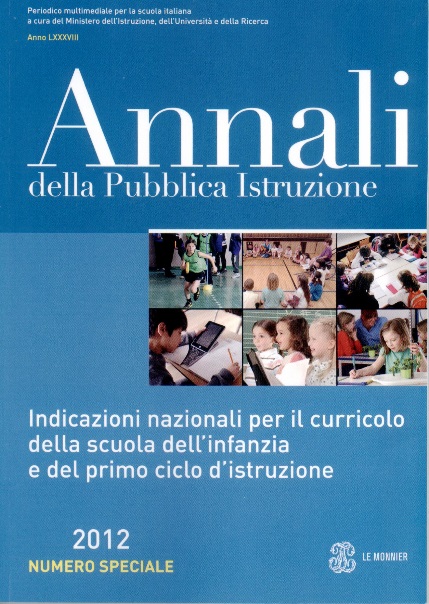 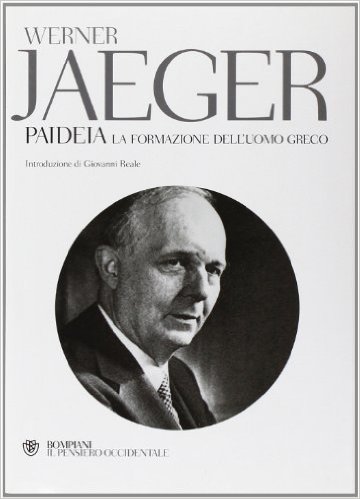 «Soltanto così – entro una rete di conoscenze ispirata a una visione umanistica, a una visione ampia e non riduttiva della ragione – è possibile comprendere il valore e i significati della matematica, trovare motivazioni per insegnarla in modo accattivante e profondo, per studiarla con autentico interesse». (Israel, Millán Gasca, 2012)
«[…] nessuna disciplina formativa ha un’efficacia così grande come la scienza dei numeri; […] essa sveglia chi per natura è sonnolento e tardo di intelletto e lo rende pronto ad apprendere, di buona memoria e perspicace, facendolo progredire per arte divina oltre le sue capacità naturali». (Platone, Le leggi, Libro V, 747b)
«Il valore delle matematiche si palesa […] anche nei primi gradi dell’educazione dell’infanzia e nelle classe popolari; perché l’intelligenza matematica è assai precoce». (Enriques 1938)
La classe
«Questo aereo è forzuto! Può portare quaranta chili di neve!» (Dario, 4 anni)
«Con questo posso fare il numero dieci!» (Devid, 5 anni, riconoscendo la cifra «1»)
«Facciamo uno a me e uno a te?» (Flaminia, 3 anni)
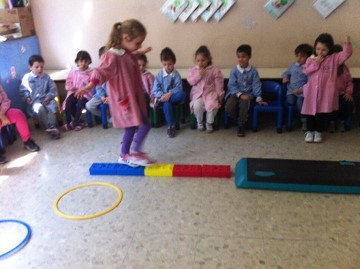 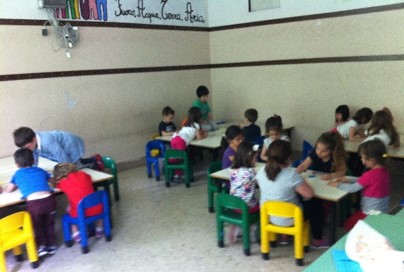 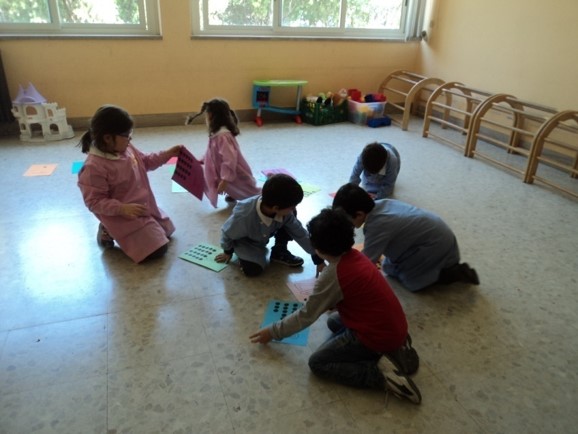 «Ma a te piace più la forma a cuore, a quadrato o a cerchio?» (Laura, 5 anni)
«Prima la fila non era dritta!» (Nicola, 5 anni)
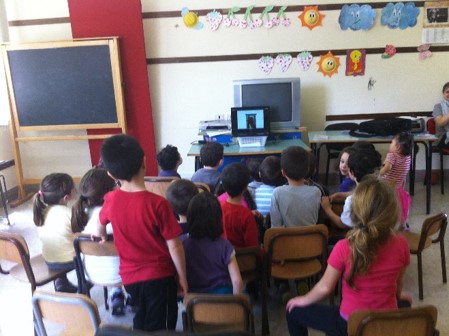 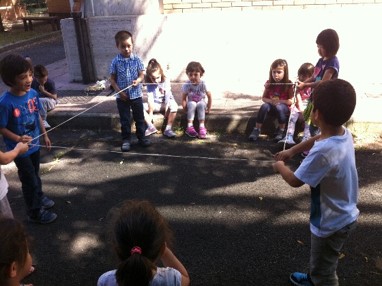 «Questi sono tutti puntini» (Devid, 5 anni)
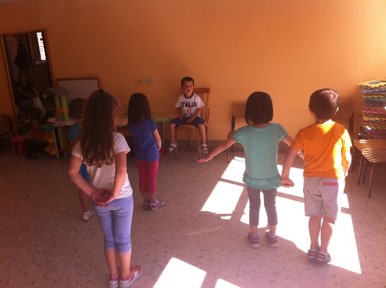 Il percorso didattico
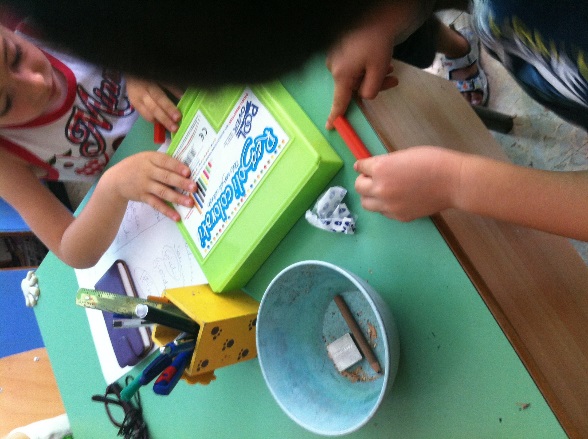 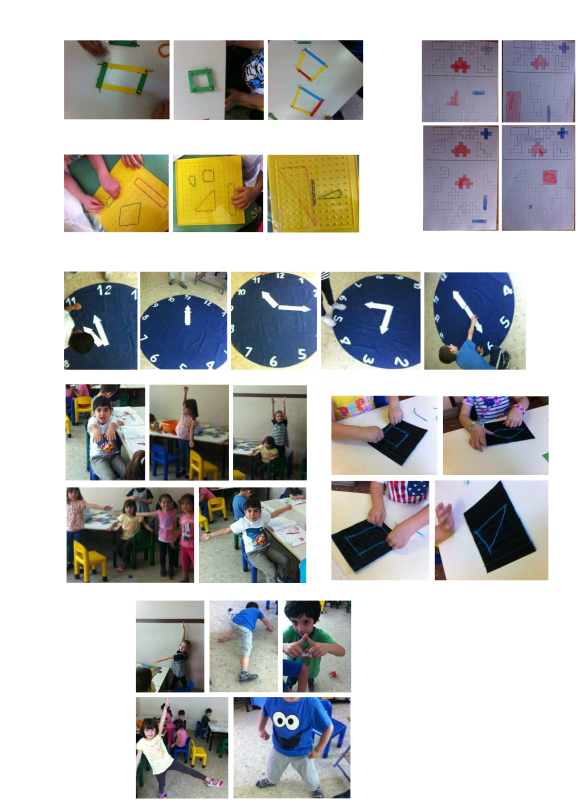 2a UD: Per una mente in forma
2a UD: Per una mente in forma
3a UD: Dai concetti geometrici primitivi alla misura
1a UD: Crescere numericamente
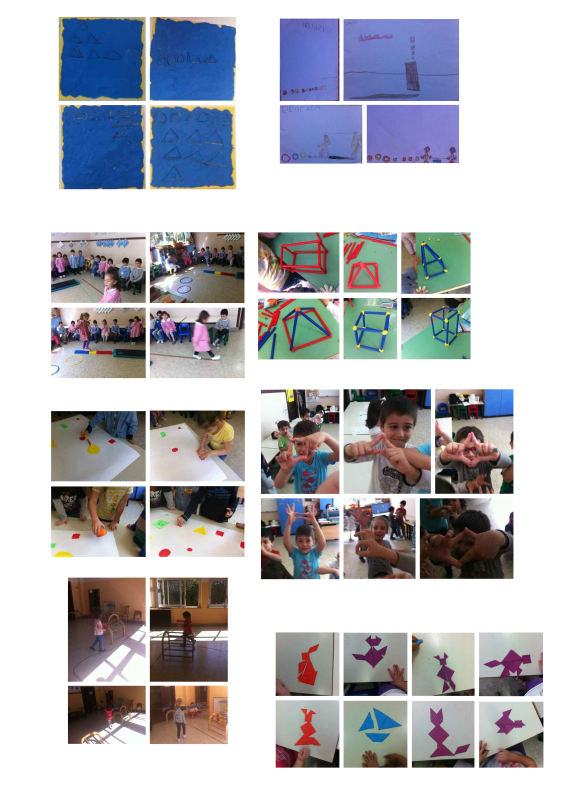 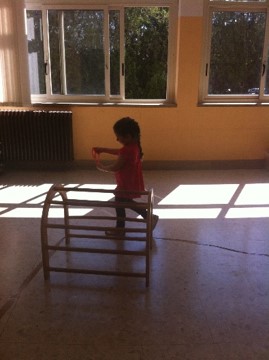 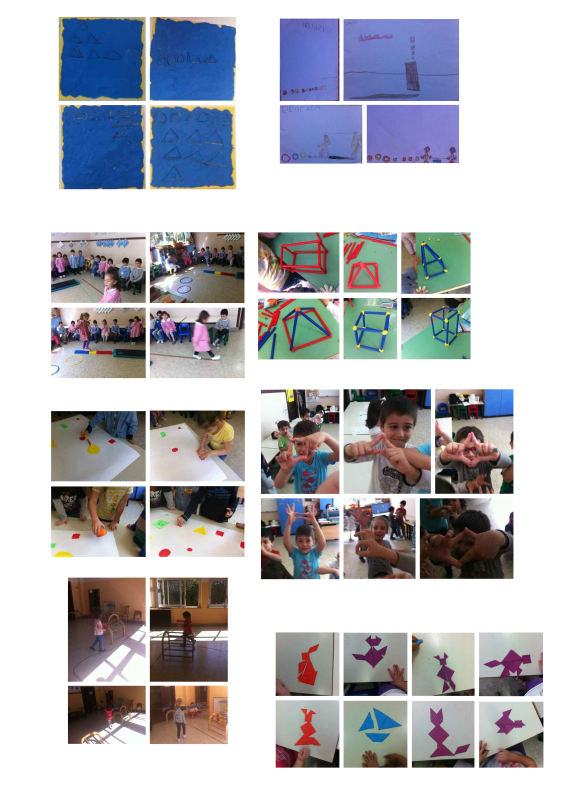 3a UD: Dai concetti geometrici primitivi alla misura
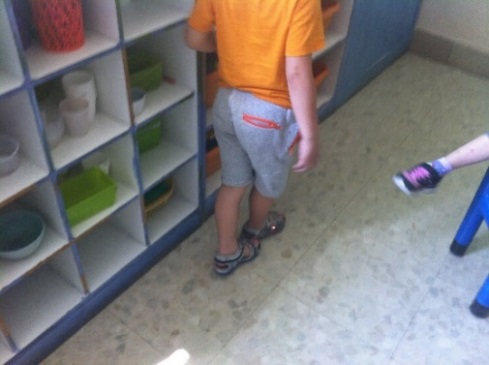 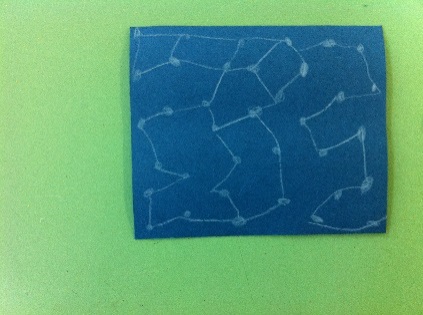 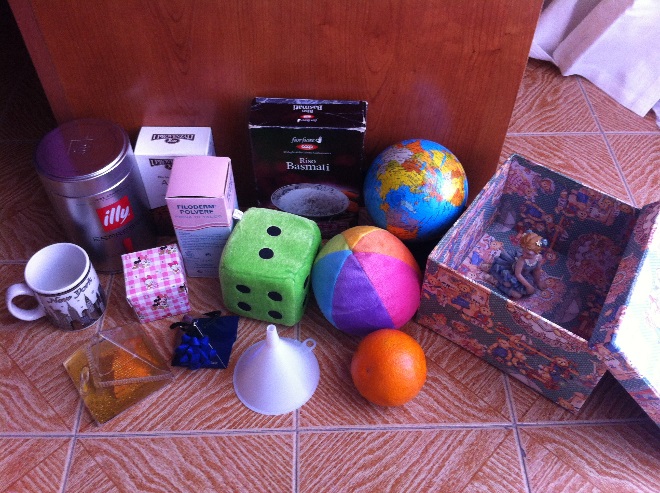 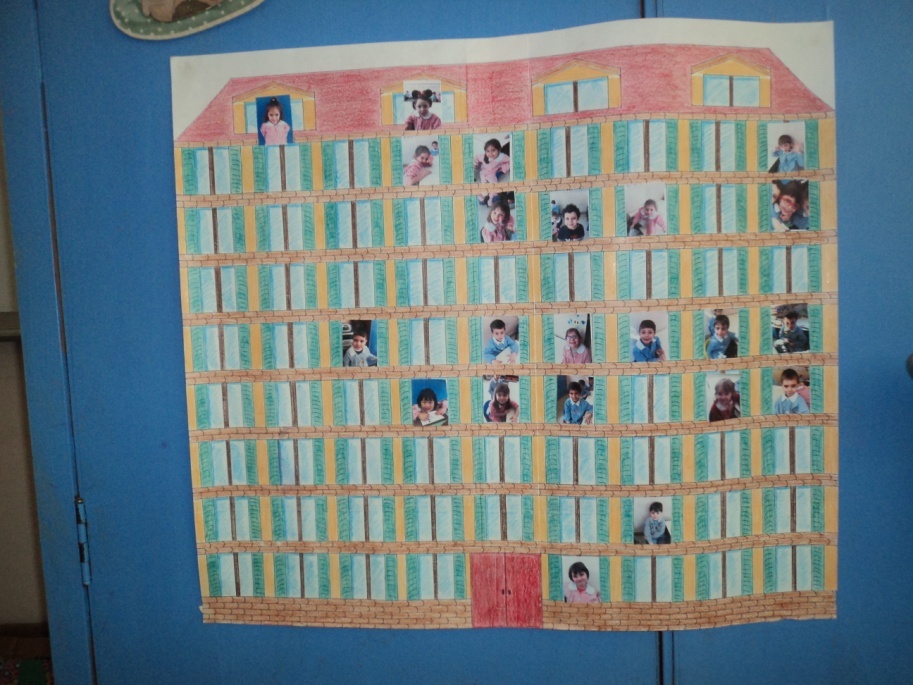 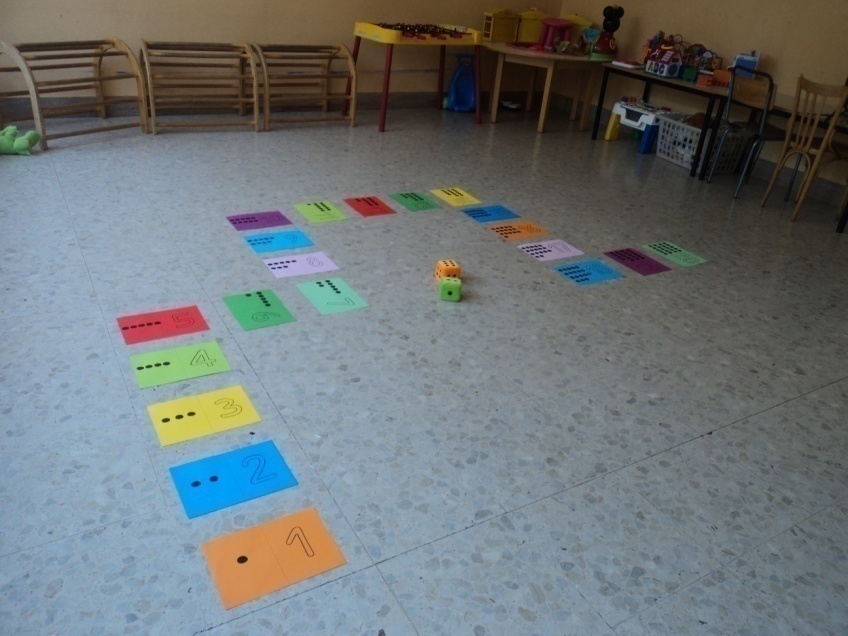 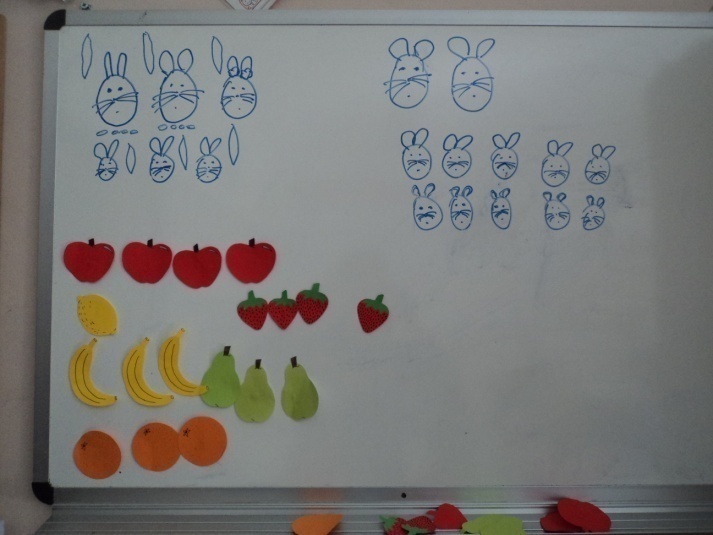 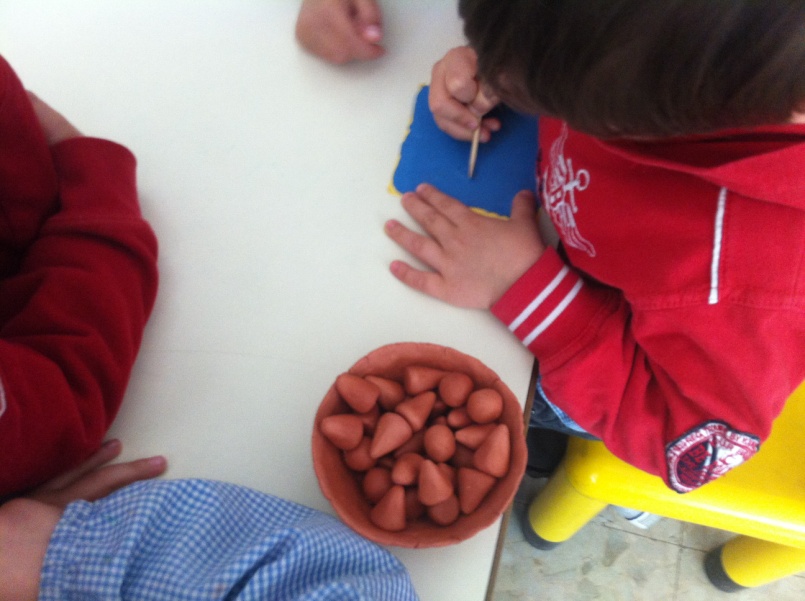 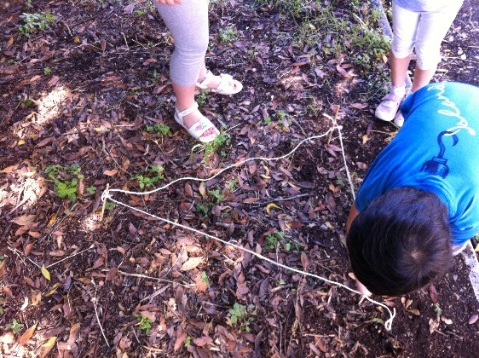 7 incontri:
“Vivo per considerare il cielo e le stelle…” (Pitagora) (3 ore)
“Momento angolare” (2 ore)
Nelle vesti degli antichi tenditori di corde…una corda tira l’altra! (2 ore)
*Mettiamoci alla prova! (2 ore)
*Mettiamoci alla prova! (2 ore)
Misure per tutti  gusti! (2 ore)
Misura con cura! (2 ore)
E ora misuriamo la superficie! (2 ore)
Mettiamoci alla prova! (1 ora)
17 incontri:  
 Giochiamo con i numeri! (2 ore)
 Ma quanti sono i numeri? Intanto cominciamo con quelli piccoli! (2 ore)
 “Maisazi” di numeri! (2 ore)
 Un numero tira l’altro (2 ore)
 I numeri nella realtà: confrontiamoli! (2 ore)
 Viaggio sulla linea dei numeri – Tutti in fila! (2 ore)
 Confrontiamo e misuriamo! (2 ore)
 Quanti numeri intorno a noi! Ma a cosa servono? (2 ore)
 Mettiamoci alla prova! (2 ore)
 Mettiamoci alla prova! (2 ore)
È arrivato il Coniglietto di Pasqua! Quanti ovetti ci avrà donato? (2 ore)
 Come rappresentare i numeri?Facciamo come Uri! (2 ore)
 La grande idea di Uri (2 ore)
I nostri simboli per rappresentare i numeri: le cifre (parte I) (2 ore)
 I nostri simboli per rappresentare i numeri: le cifre (parte II) (2 ore)
 La posizione conta! (2 ore)
 Mettiamoci alla prova! (2 ore)
8 incontri: 
Geometria a casa mia: scopriamo i solidi intorno a noi! (2 ore)
Dai solidi alle figure piane (2 ore)
Tutti in forma! (2 ore)
Giochiamo con le forme! (2 ore)
Piccoli ingegneri all’opera (2 ore)
Congruenza, similitudine ed equivalenza (2 ore)
*
8 incontri: 
Geometria a casa mia: scopriamo i solidi intorno a noi! (2 ore)
Dai solidi alle figure piane (2 ore)
Tutti in forma! (2 ore)
Giochiamo con le forme! (2 ore)
Piccoli ingegneri all’opera (2 ore)
Congruenza, similitudine ed equivalenza (2 ore)
*
7 incontri:
“Vivo per considerare il cielo e le stelle…” (Pitagora) (3 ore)
“Momento angolare” (2 ore)
Nelle vesti degli antichi tenditori di corde…una corda tira l’altra! (2 ore)
*Mettiamoci alla prova! (2 ore)
*Mettiamoci alla prova! (2 ore)
Misure per tutti  gusti! (2 ore)
Misura con cura! (2 ore)
E ora misuriamo la superficie! (2 ore)
Mettiamoci alla prova! (1 ora)
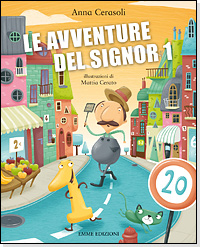 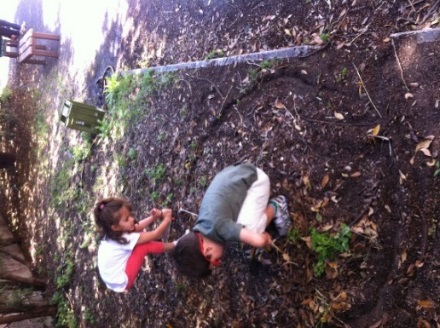 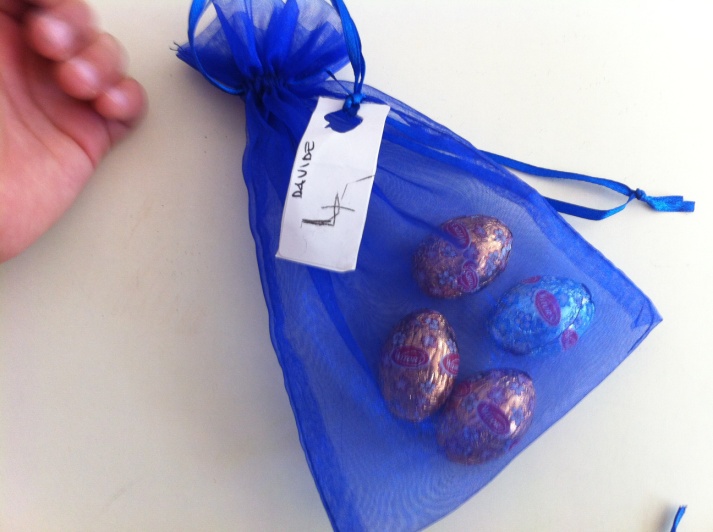 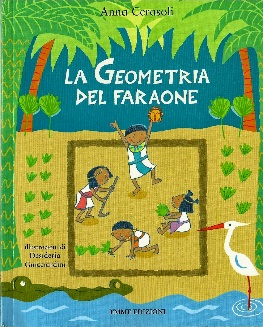 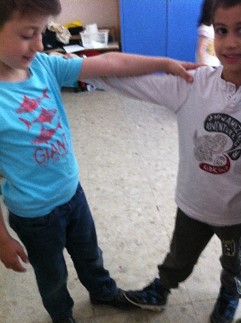 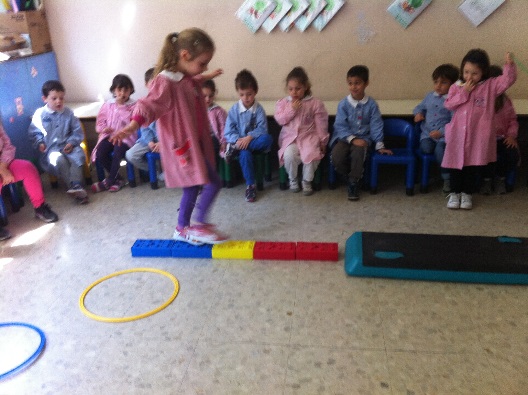 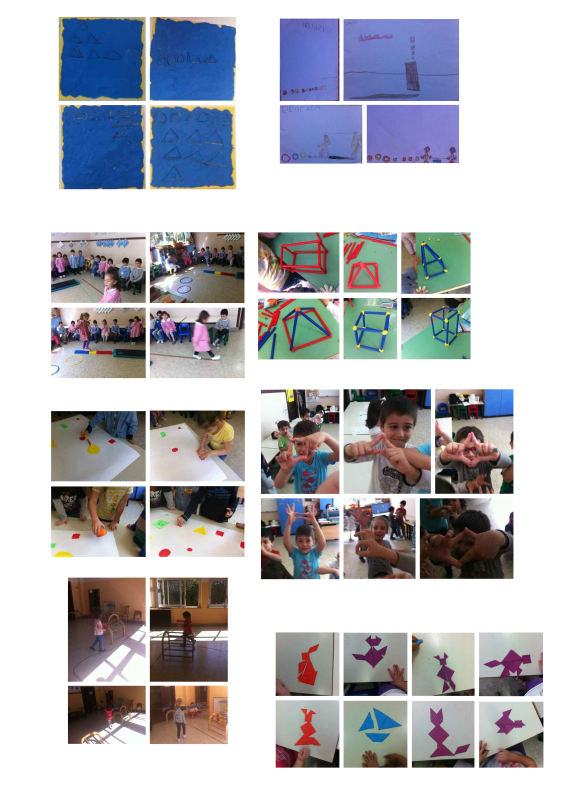 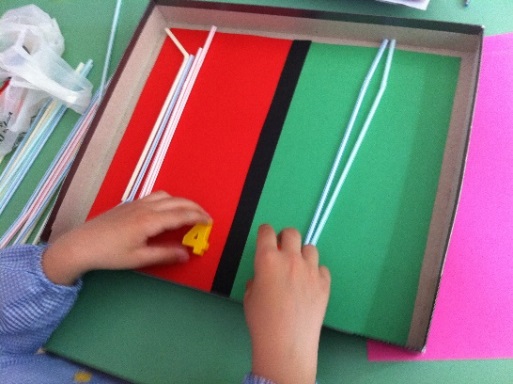 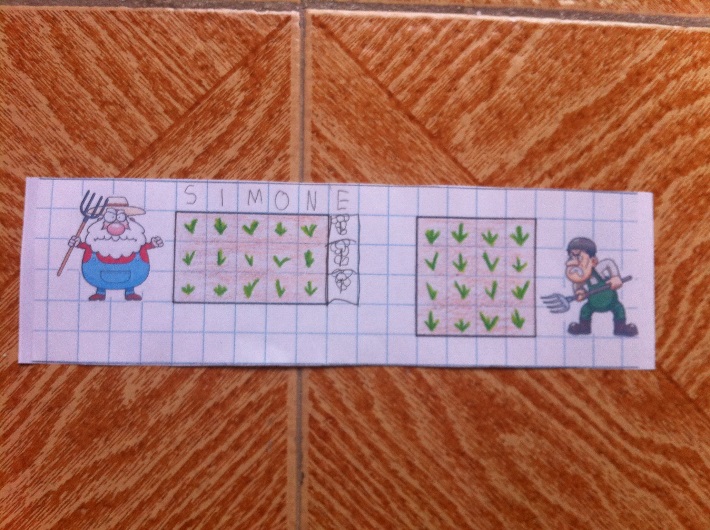 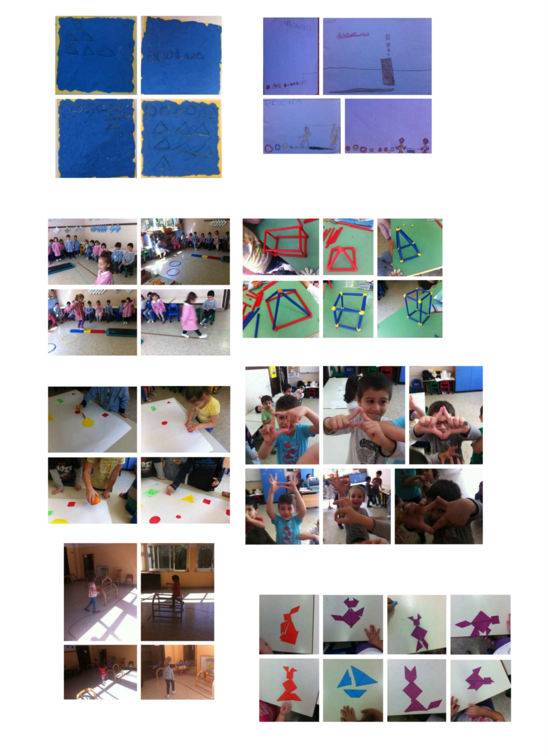 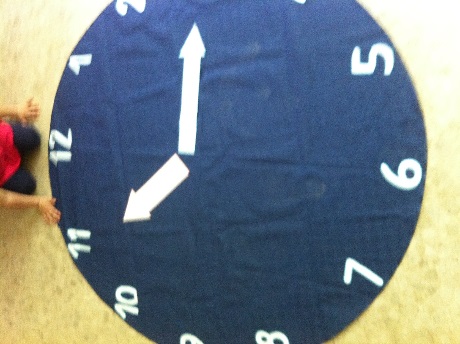 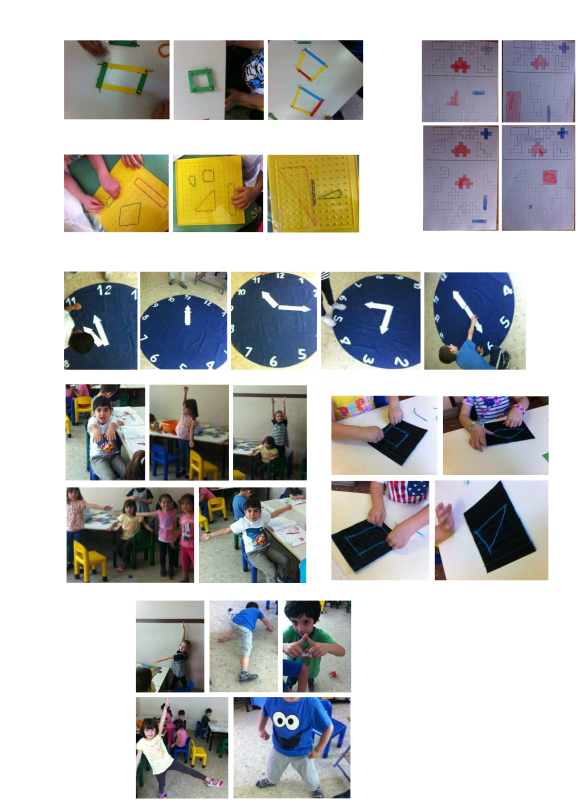 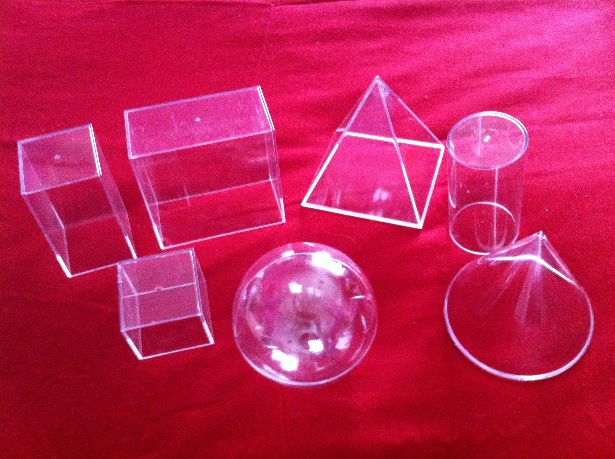 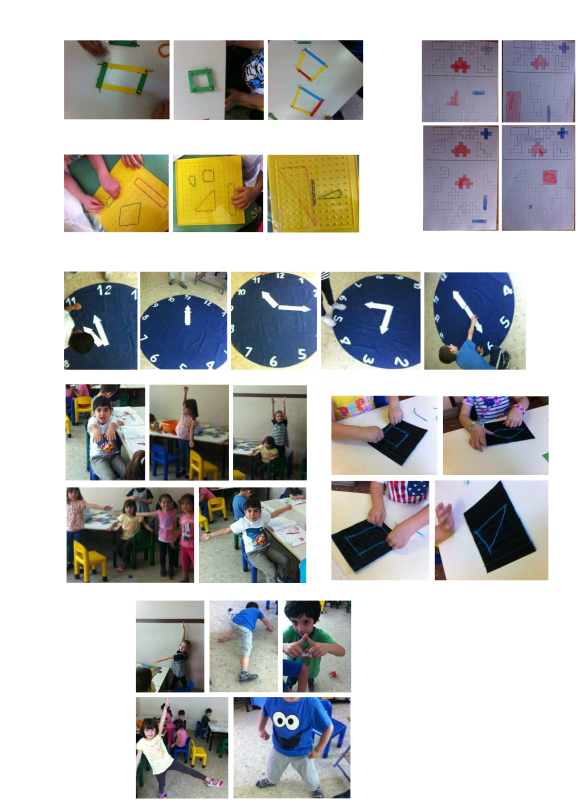 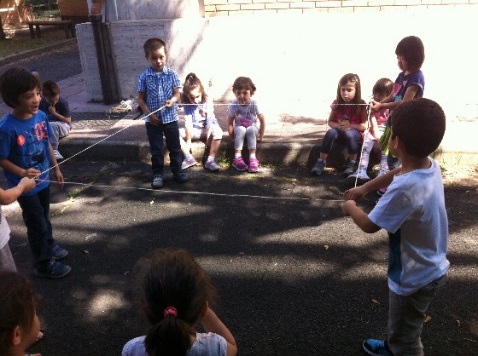 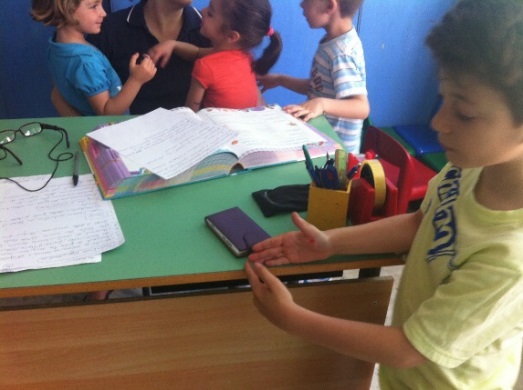 Un incontro in classe…
Congruenza e similitudine
«Sono uguali!» 
(Molti alunni)
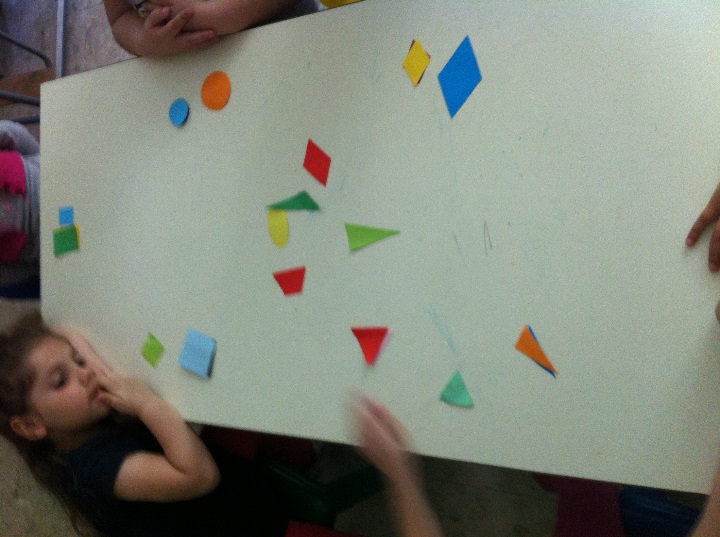 «Che bello questo gioco!» 
(Più alunni)
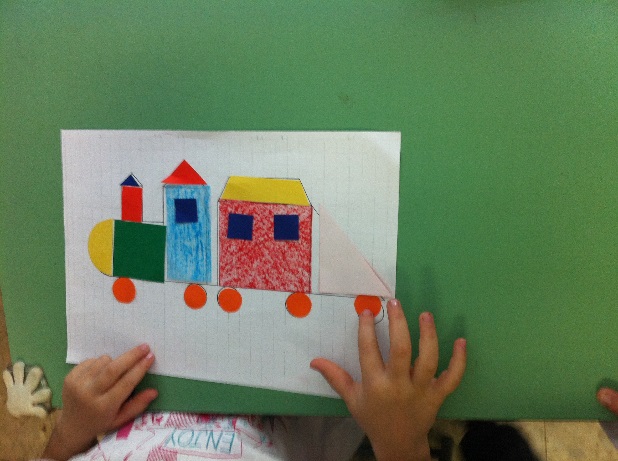 «Lo mettiamo sopra!» (Dario, 4 anni)
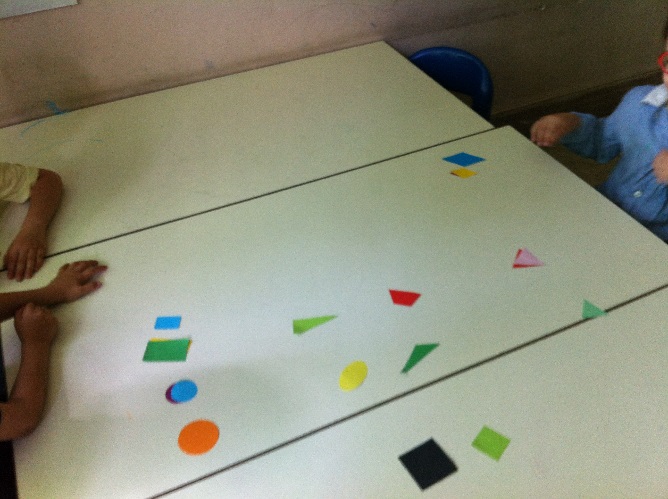 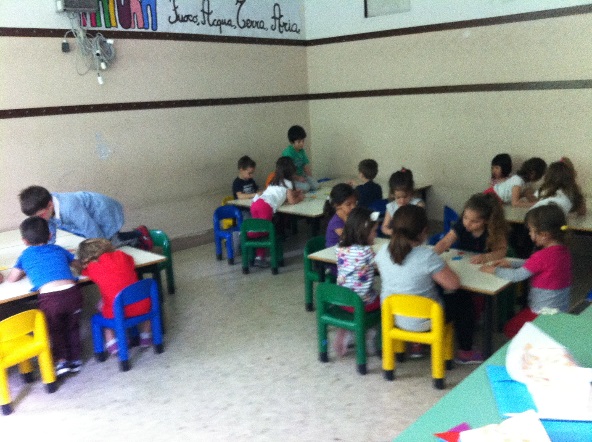 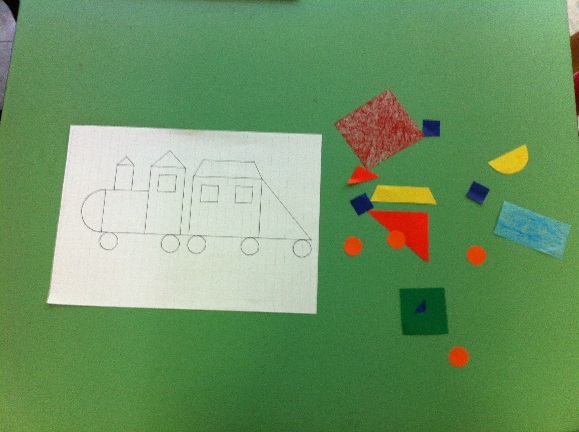 «Ma ci credete se vi dico che sono uguali? Nel senso che sono grandi uguali?» (Io)
«Sono uguali solo che quello è più piccolo» (Leonardo, 5 anni)
Equivalenza
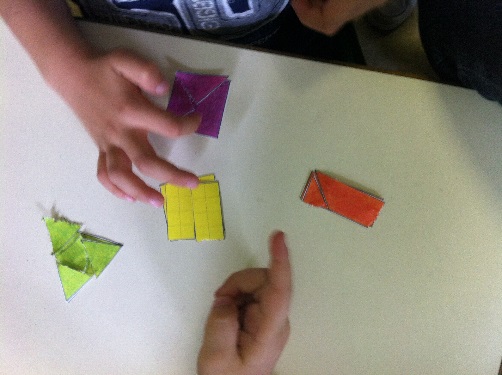 «Sono diversi!» (Molti alunni)
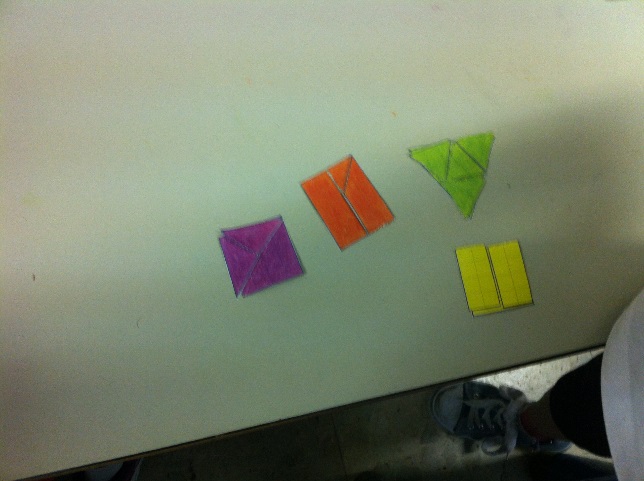 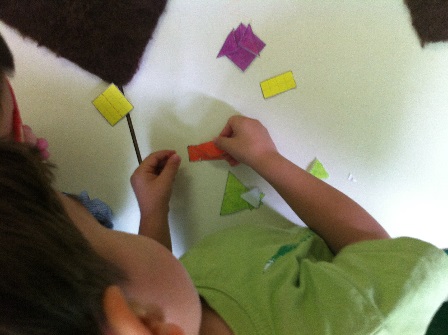 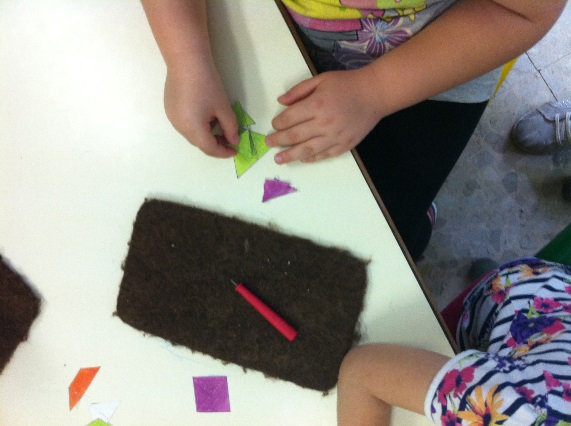 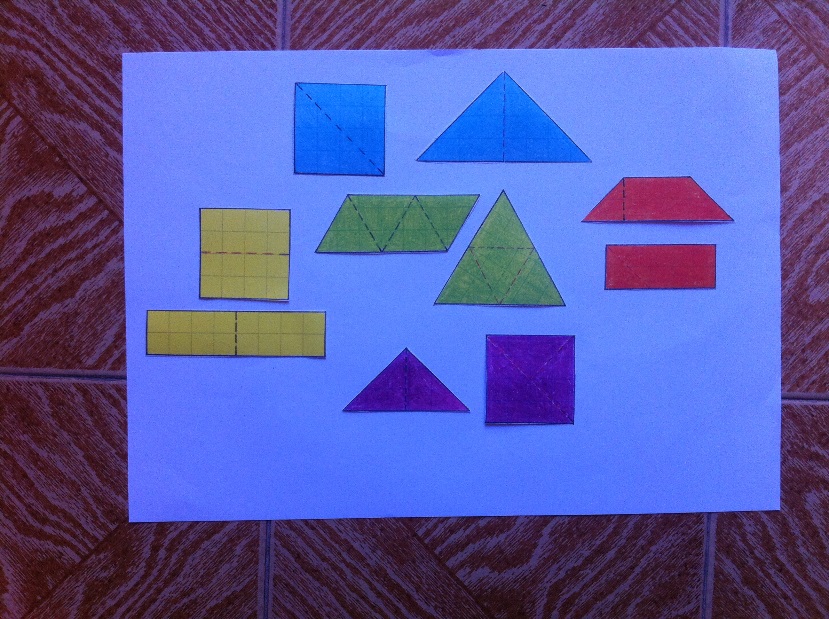 La valutazione
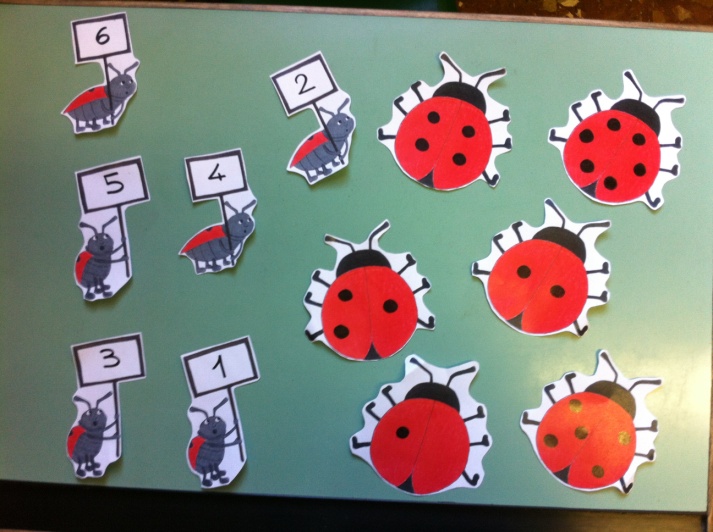 «Senza contare l’ho fatto io!» (Shady, 5 anni)
«Lo voglio fare ancora!» (Molti alunni)
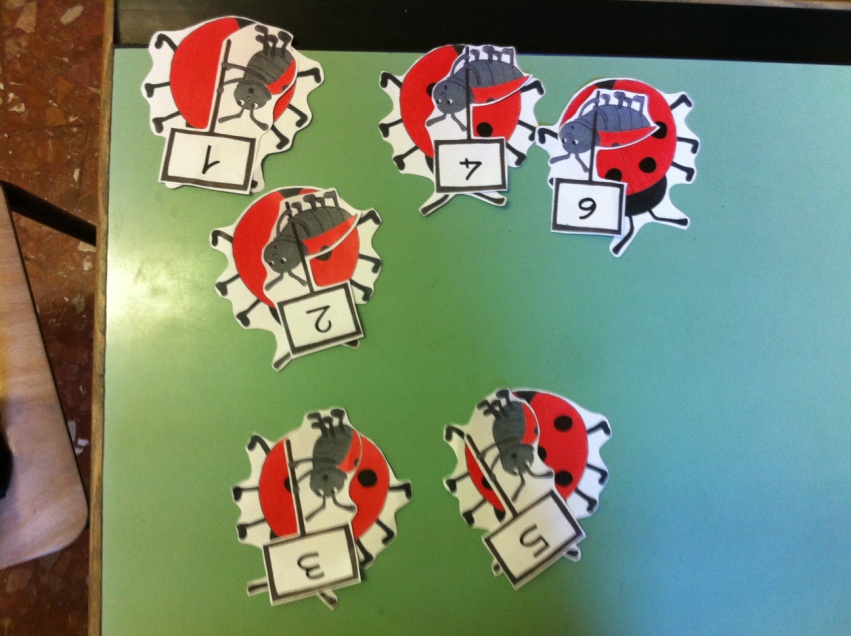 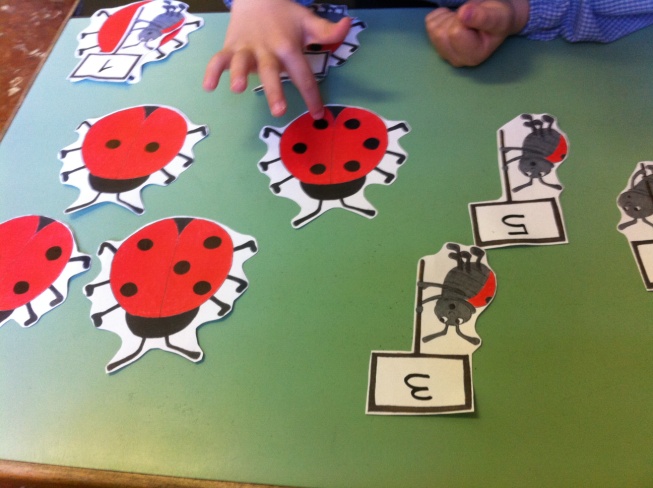 «Questo gioco è bellissimo!» (Devid, 5 anni)
Per concludere…
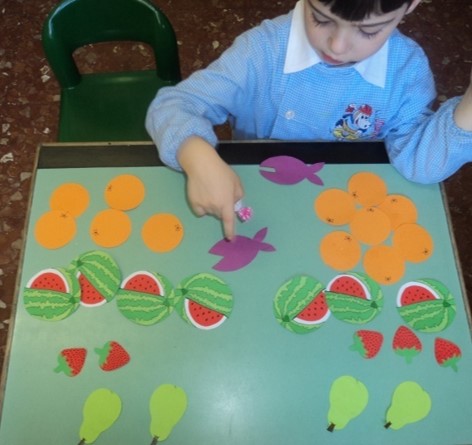 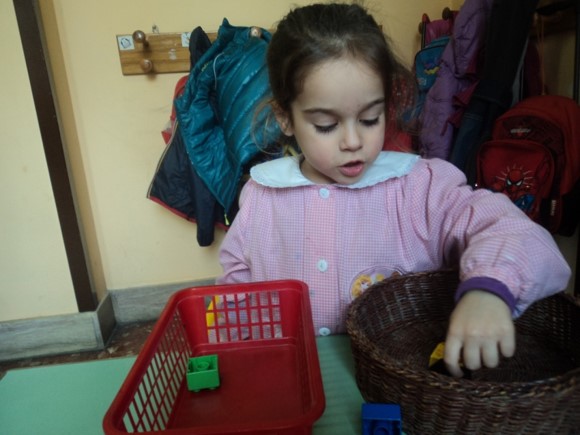 L’aver contrastato la visione procedurale e puramente pratica della matematica, offrendo ai bambini una concezione umanistica di questa disciplina, come formazione e cultura, e cioè come paideia, si è rivelato una proposta culturale vincente, che ha permesso di esperirne la sorprendente potenza formativa.
«È infinita!» (Vincenzo, 4 anni, riferendosi alla retta)
II incontro (27-03-2014)
«I numeri sono infiniti! 
Non finiscono mai!» 
(Leonardo, 5 anni)
«Ancora i numeri? Non mi piacciono i numeri…mi annoiano!» (Nicola, 5 anni)
«Mi piace troppo contare! Voglio contare tutto il giorno!» 
(Shady, 5 anni)
«Guarda Elena! Se lo piego diventa un’altra forma!...Rombo!» (Davide, 4 anni, riferendosi al quadrato)
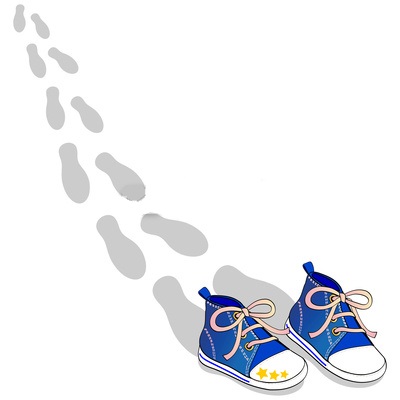 XVI incontro (8-05-2014)
«Lo sai, prima non mi piacevano i numeri, 
ma ora li amo! Sono divertentissimi!»
(Nicola, 5 anni)
«Siamo riusciti a capire cosa possiamo fare con le forme e i numeri!» (Leonardo, 5 anni)
«Si può misurare tutto!» (Vincenzo, 4 anni)